Sooline ebavõrdsus ja stereotüübid
Kaisa Knight
kaisa.knight@volinik.ee
Milles väljendub sooline ebavõrdsus?
22% IT spetsialistidest on naised
78% IT õppuritest kutsehariduses on mehed
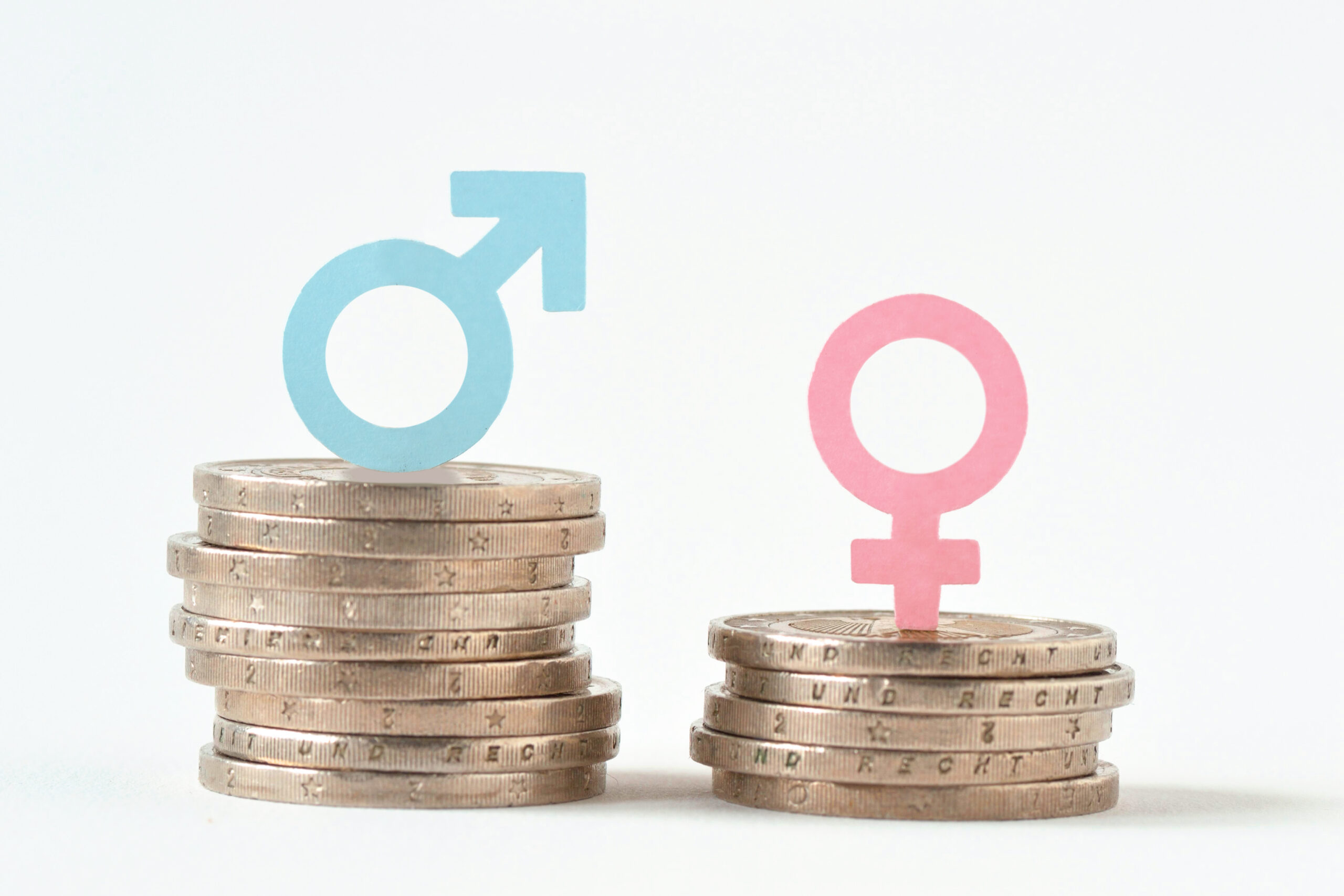 Sooline palgalõhe ehk meeste ja naiste brutotunnipalkade erinevus (13,2% 2024.a).
Palgalõhe kandub üle pensionilõheks.
101-st Riigikogu liikmest on vaid 30 naised.Ühiskonnas on neid 51%
Soolise võrdõiguslikkuse monitooring 2021
52% elanikest arvab, et ühiskond, kus naised ja mehed on võrdsed, on hea ühiskond, samas…… 71% naistest ja vaid 41% meestest peab meeste positsiooni Eesti ühiskonnas paremaks kui naiste oma… tööle kandideerides küsitakse naistelt tihemini laste olemasolu või pereplaanide kohta… naiste koormus majapidamistöödes on suurem
Miks see probleem on?
Sootuimade poliitikameetmete mõju
Soolise mõju analüüsita või seda arvesse võtmata tehakse otsuseid „pimeduses“

Näide: juba eelnevalt ebakindlamas olukorras grupid, näiteks vanemaealised ja üksikvanemad, saavad maksutõusudega enam pihta

Nende seas on enam naisi

Need grupid sõltuvad enam ka avalikult pakutavatest teenustest, mida rahastab riik või KOV ning millele ligipääs eelarvekärbetega halveneb
Soolisi stereotüüpe iseloomustab…
püsivus – neid ei kalduta kummutama ei loogiliste arutelude ega tõenditega
 negatiivne varjund – „kõik mehed on sellised“
 sügav juurdumus – inimesed ei märka nende olemasolu ega seda, kuidas nad mõjutavad taju ja tegevusi
 lihtsustatus – eelarvamuslik ettekujutus terve sotsiaalse grupi kohta
Sooline ebavõrdsus kandub stereotüüpide kaudu üle uutesse valdkondadesse ja tehnoloogiatesse
Automatiseeritud otsustussüsteemid (ADM) on loodud inimeste poolt, kes alluvad samadele tajudele ja mõjudele (stereotüübid) nagu kõik teisedki. Samas ei pruugi nad kalkulatsioonide ja arvestuspõhimõtete loomisel neist mõjudest teadlikud olla.
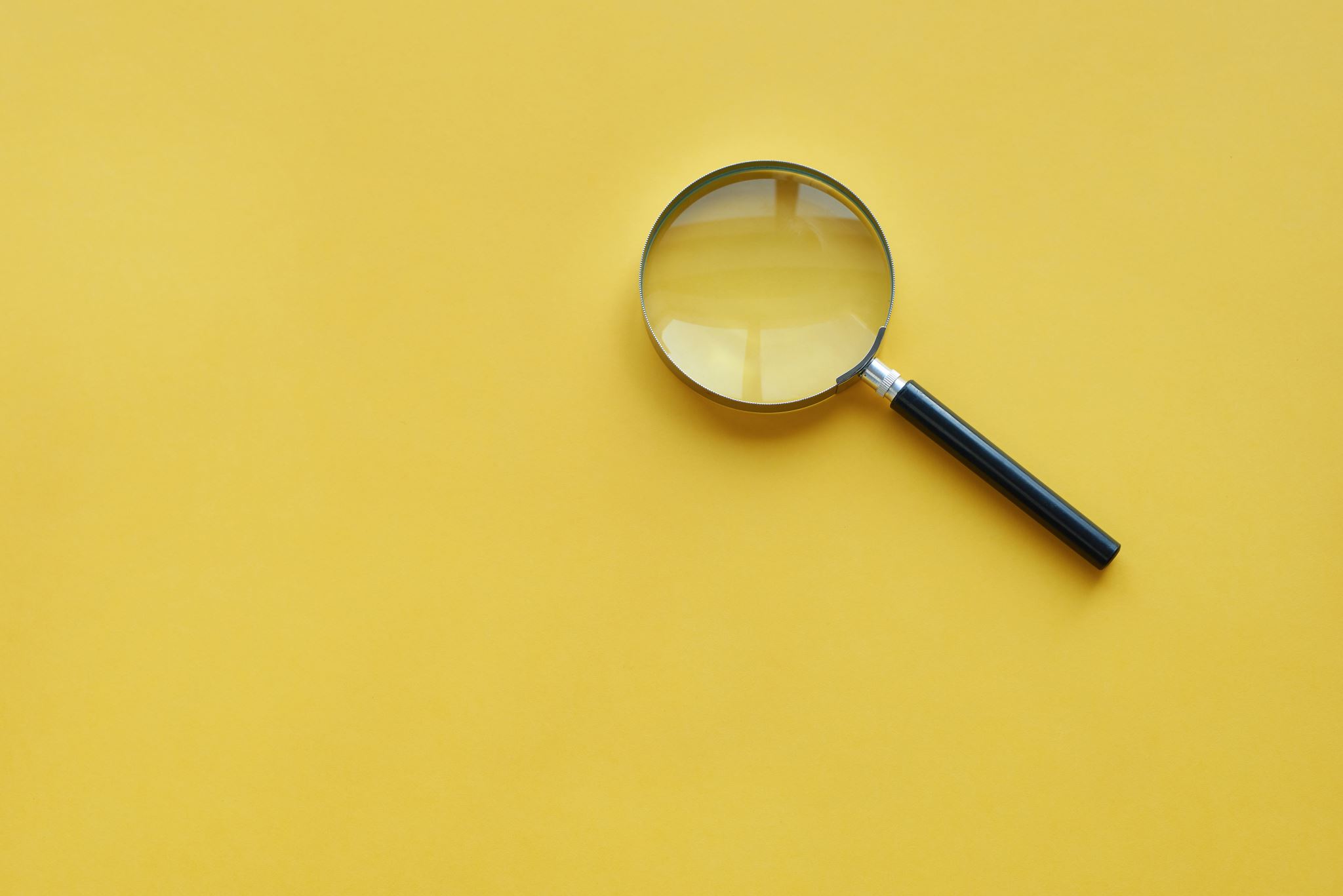 Soolised stereotüübid on omamoodi suurendusklaasiks, mis toovad välja soolisi erinevusi ja võimendavad neid suuremaks kui need tegelikult on
Rohkem infot: www.volinik.eeKaisa.Knight@volinik.ee